LANDBOUW VERKEER
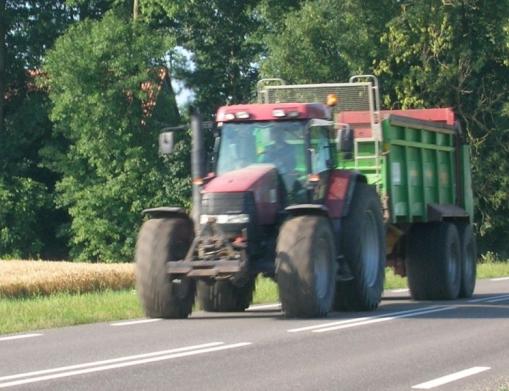 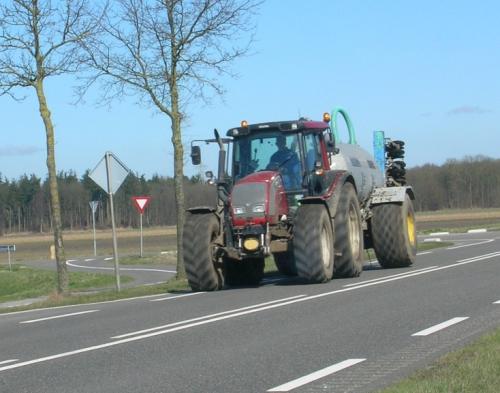 OP DE
OPENBARE WEG
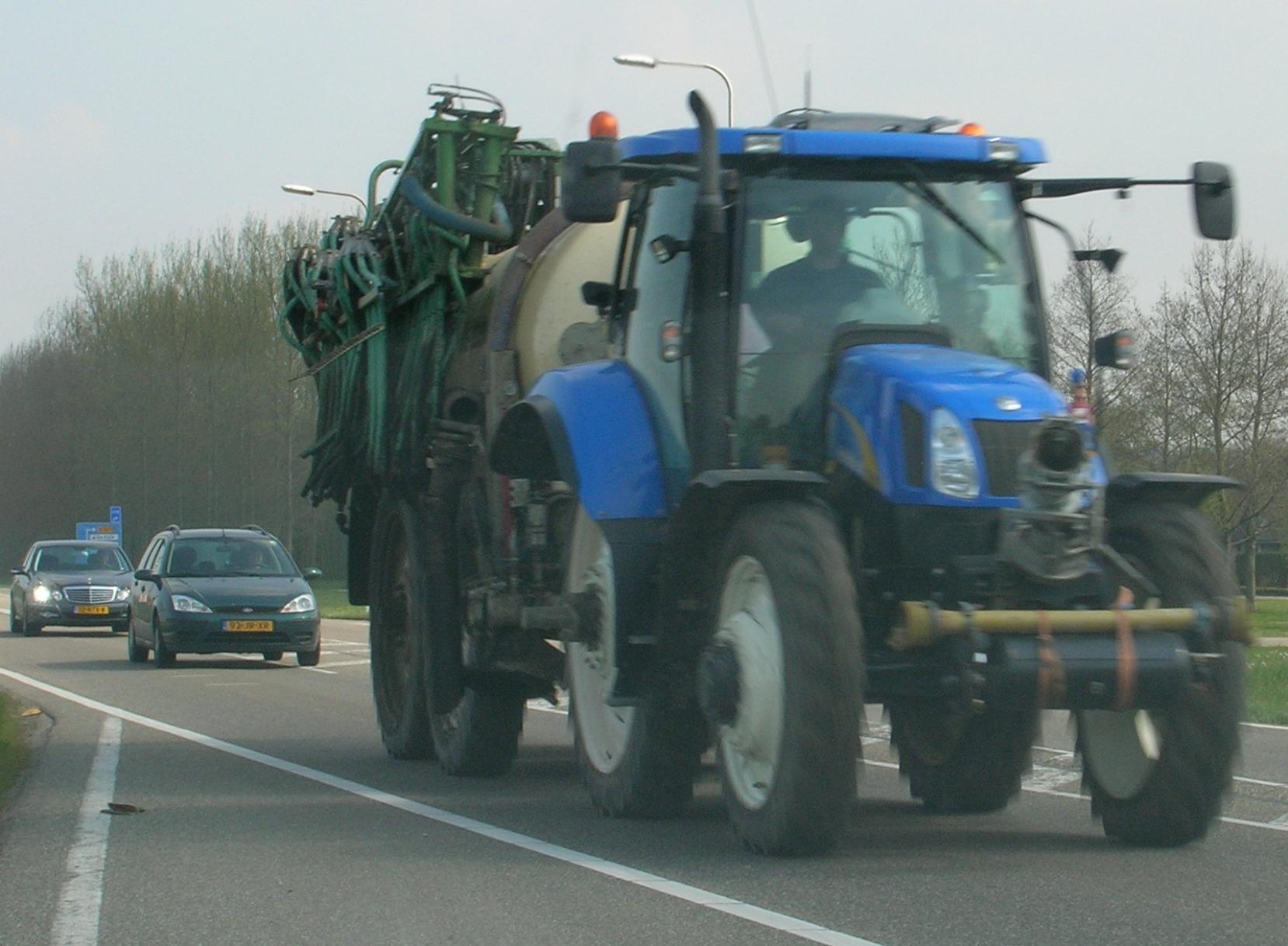 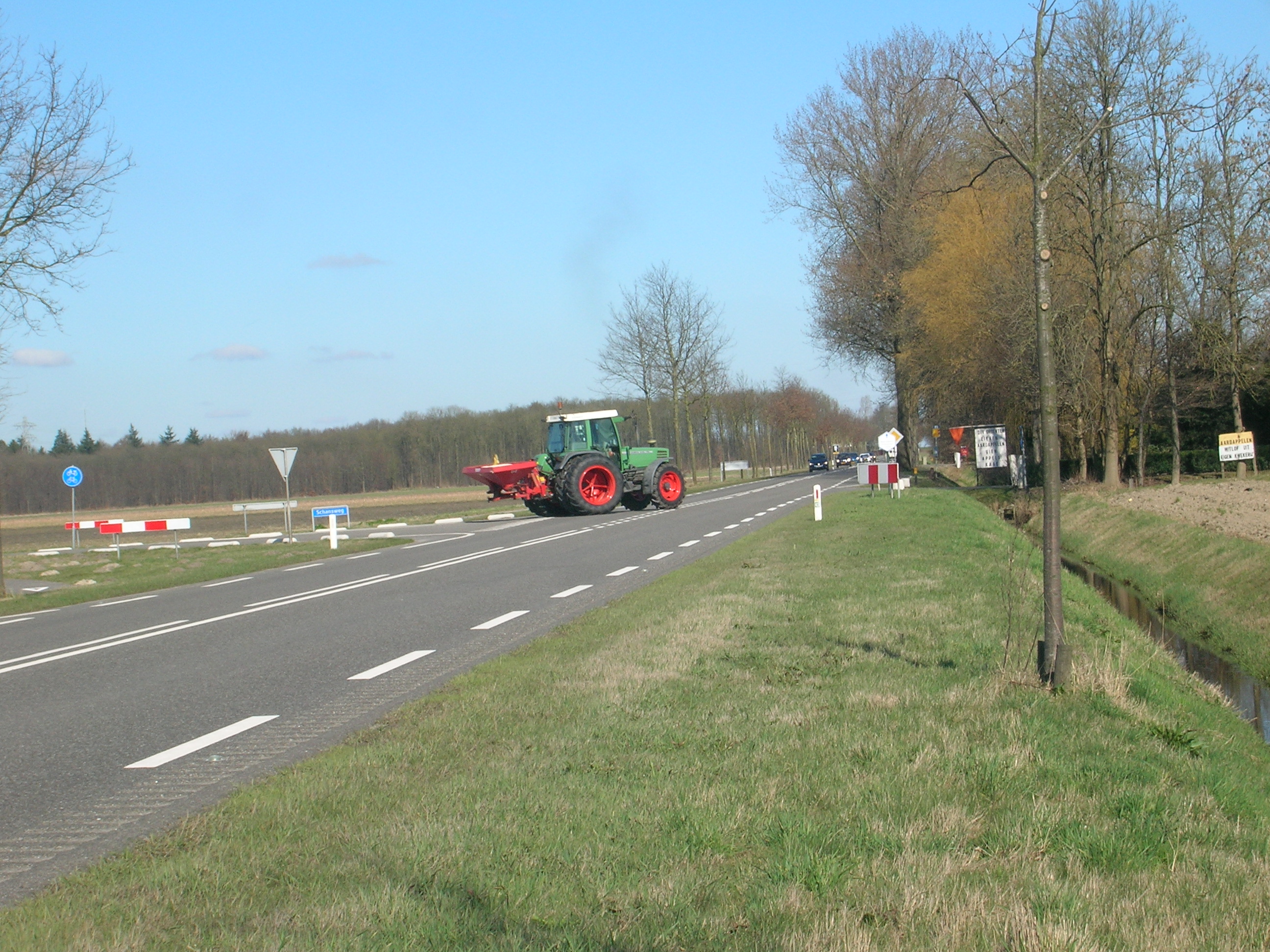 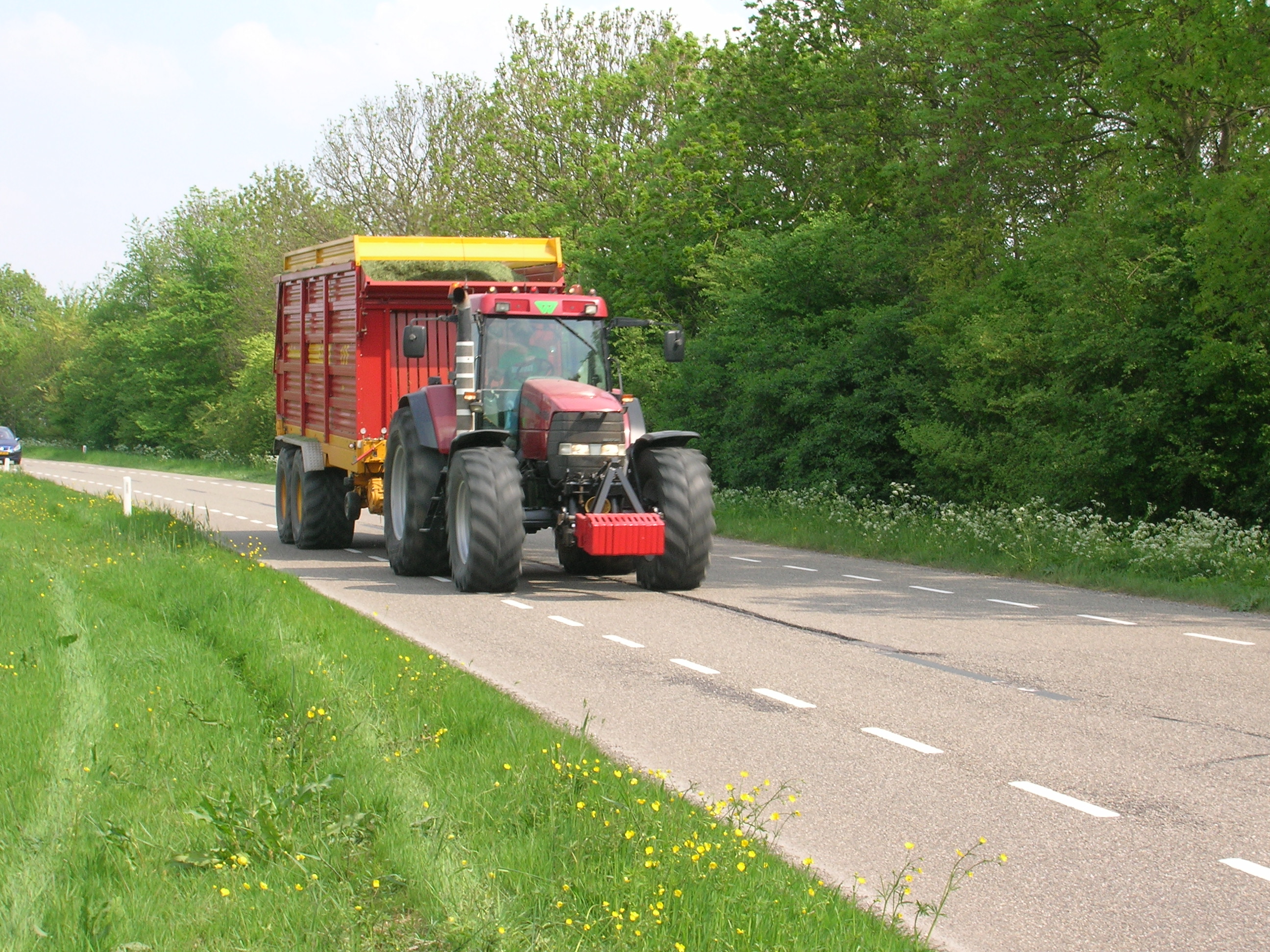 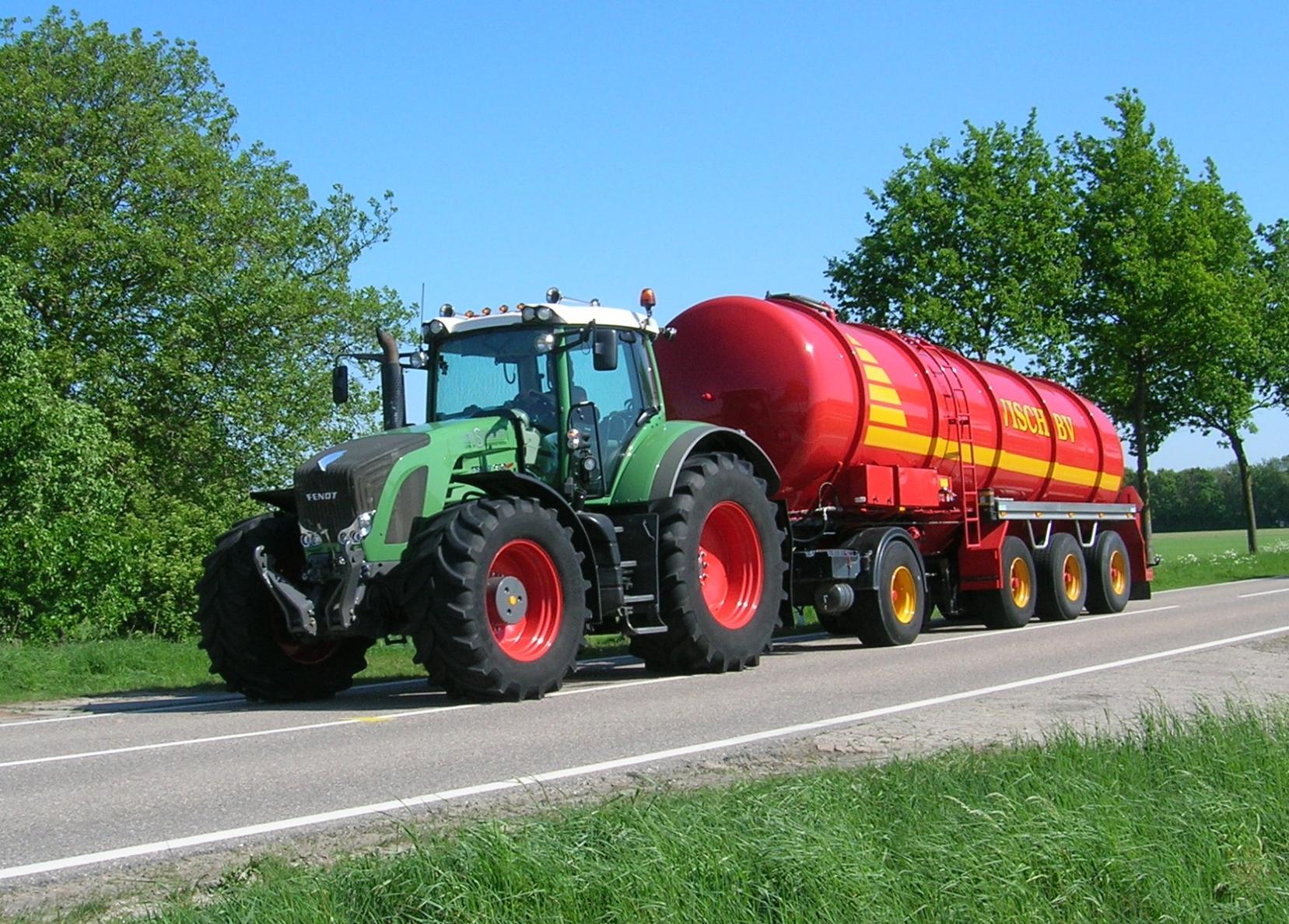 DOELSTELLING
DE ONDERNEMERS IN DE AGRARISCHE SECTOR BEWUST MAKEN 
VAN DE GEVAREN OP EN AAN 
LANDBOUWVOERTUIGEN

 DE VEILIGHEID OP DE OPENBAREWEG
 OMTRENT LANDBOUWVERKEER
TE VERBETEREN
AANDACHTSPUNTEN
SCHERPE EN/OF UITSTEKENDE DELEN

AFGEKNOTTE DRIEHOEK

SPIEGELS & AFSTELLING DAARVAN

NIET AFGEDEKTE & VASTZITTENDE LADINGEN

MATEN EN GEWICHTEN

ONTHEFFINGEN & VERZEKERING

TREKKER CERTIFICAAT ( RIJBEWIJS )

VERLICHTING

MARKERINGS BORDEN

ONGEVALLEN MET LANDBOUW  VOERTUIGEN
Scherpe delen
LBT  en AHW  mogen geen scherpe delen

 hebben die in geval van een botsing gevaar voor 

lichamelijk letsel van andere weggebruikers  

                                kunnen  opleveren.
Scherpe delen dienen te worden afgeschermd.
Uitzondering: 
	
Voertuigdelen die zich meer dan  2,00 m  boven het 

wegdek bevinden.
De sleufkouters zijn niet afgeschermd
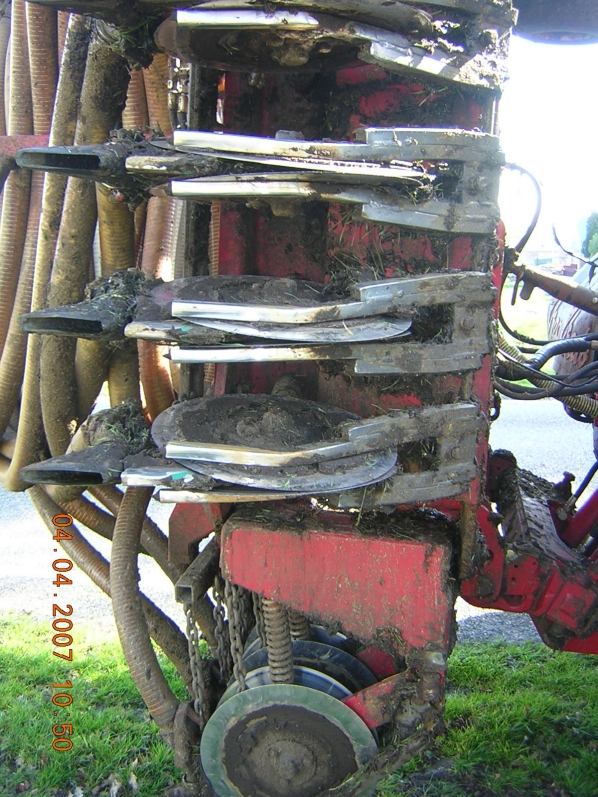 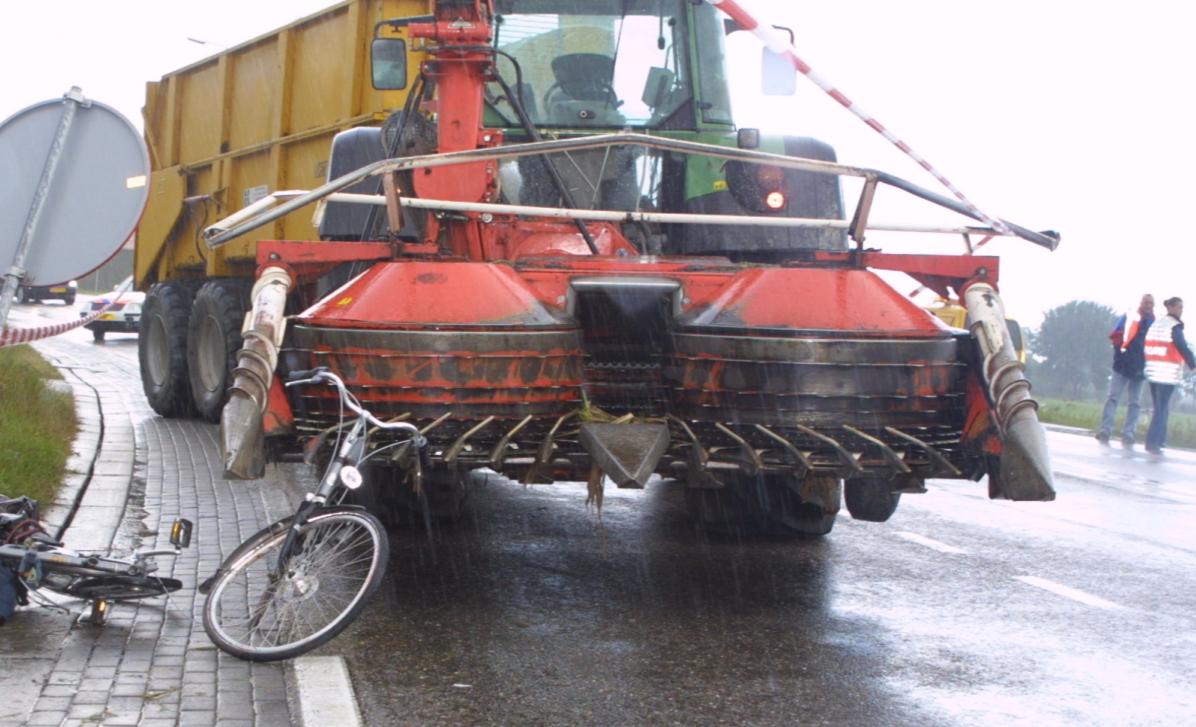 Nog enkele voorbeelden
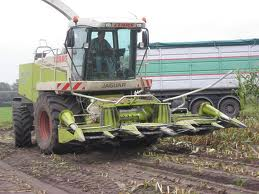 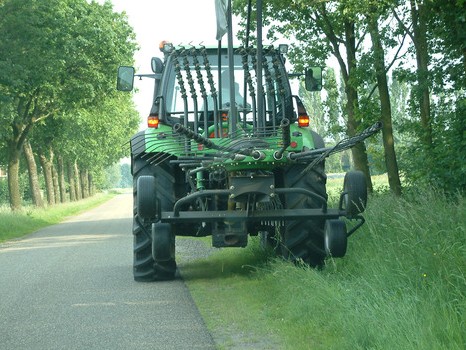 Goed afgeschermde delen
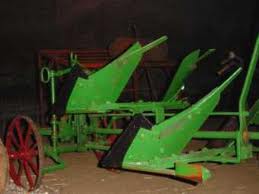 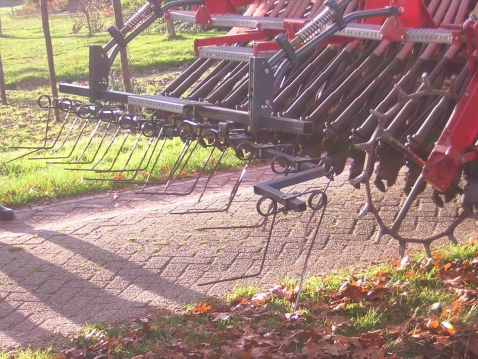 Scherpe uitstekende delen
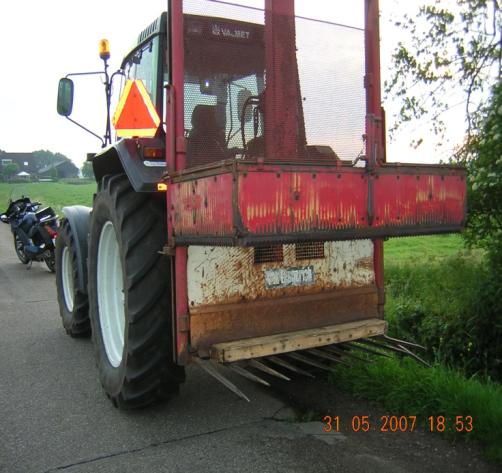 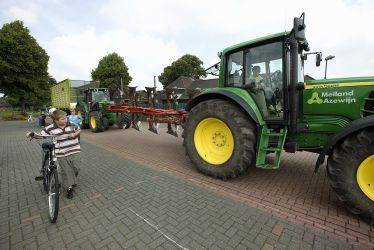 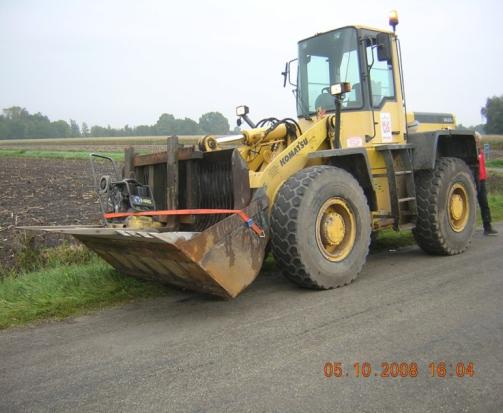 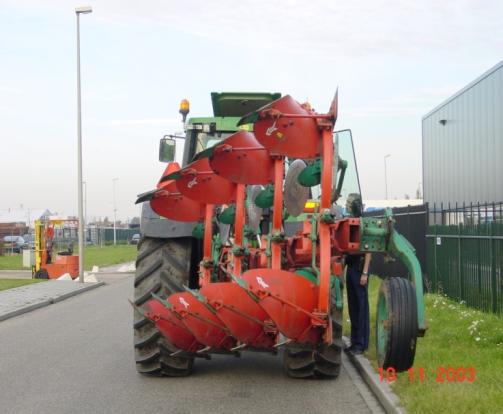 Afgeknotte driehoek
De juiste plaatsen deze moeten goed zichtbaar zijn
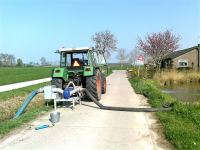 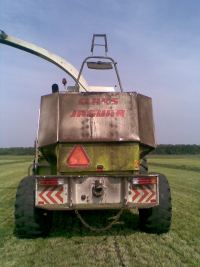 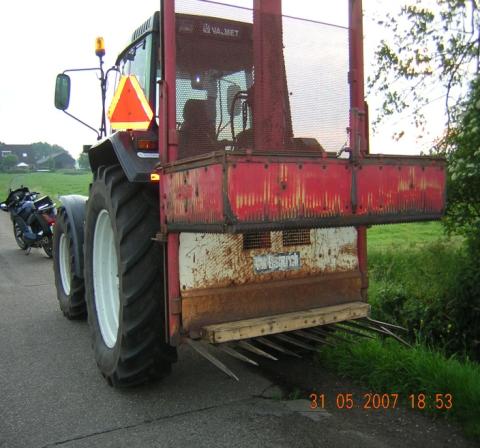 Spiegels verplicht sinds 1995op alle trekkers
Linker buitenspiegel verplicht
Rechter buitenspiegel noodzakelijk indien zicht naar achteren wordt belemmerd  door lading  en ect:
Spiegel vervuild en gebroken
Afstelling spiegels
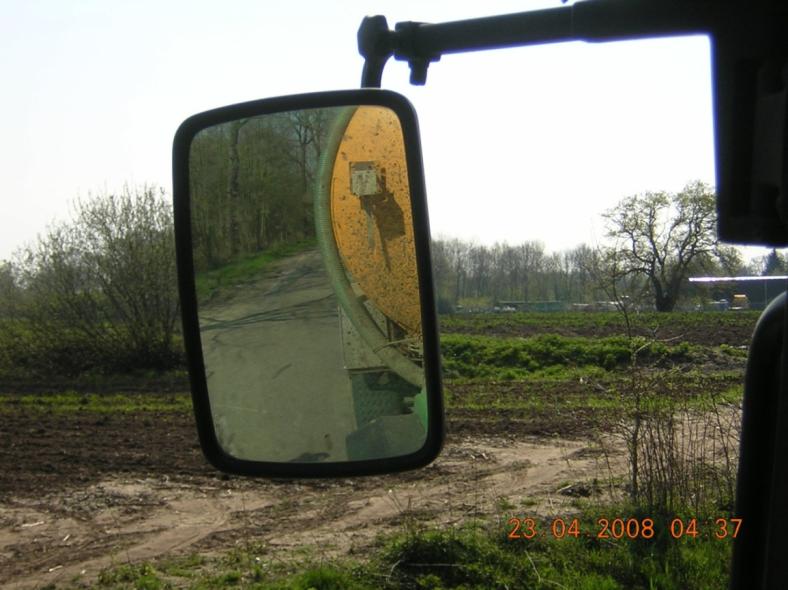 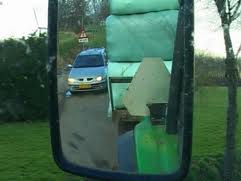 Aantal afslaan ongevallen 
met LBT en MBS is groot!!!
Spiegel op juiste lengte afstellen.
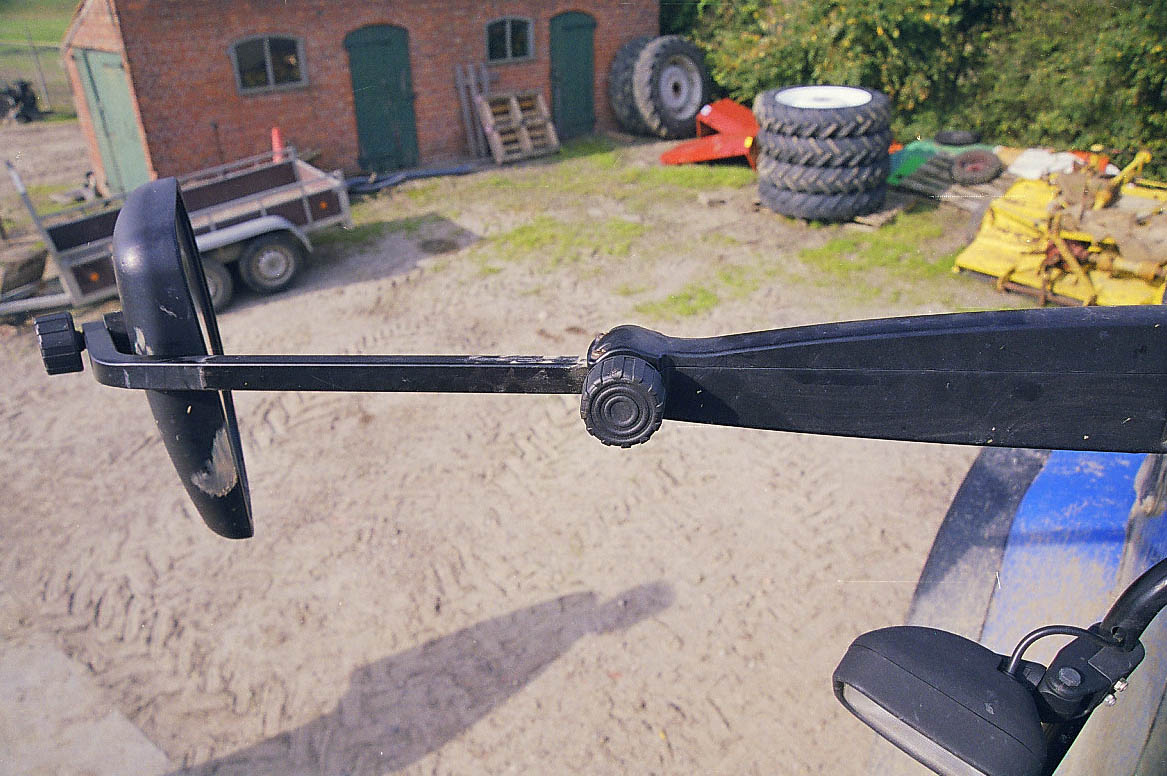 WAT  IS  LADING :
Alle personen,
Dieren,
Lastdragers,
Goederen,

	Uitgezonderd;
reservewiel , verwisselbare uitrustingsstukken en de bestuurder
BELADING  VOERTUIG   :
Lading of delen daarvan moeten deugdelijk zijn vast gezet
( b.v. spanbanden )
2. Losse lading , zoals bijvoorbeeld: AARDAPPELEN , MAIS , UIEN , ZAND moeten deugdelijk zijn afgedekt.
( b.v. zeil of net )
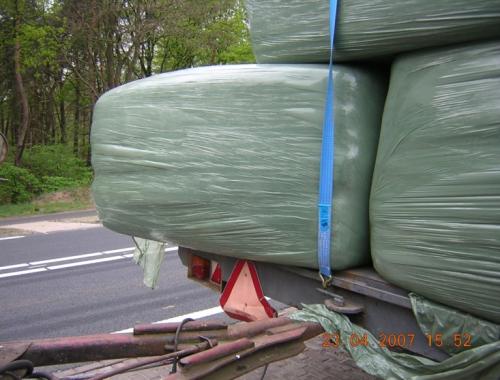 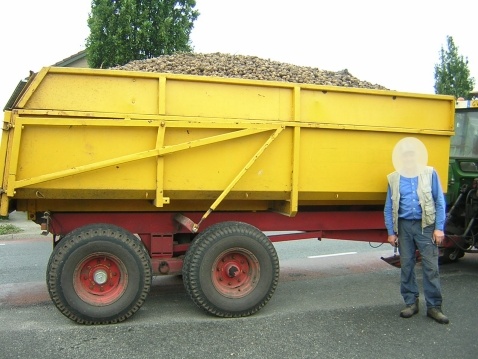 (niet ) afgedekte ladingen (niet) vastzittende ladingen
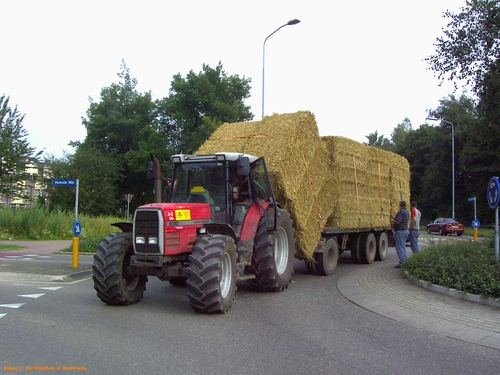 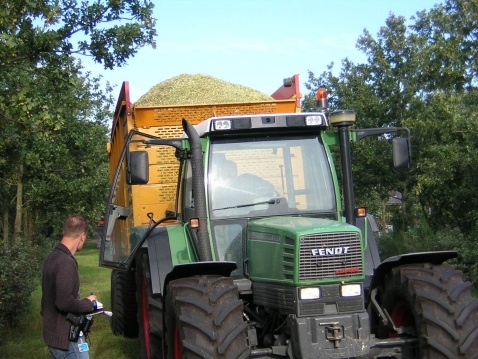 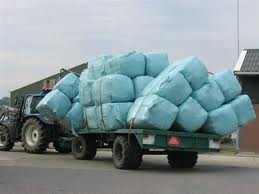 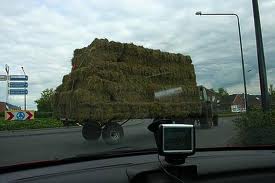 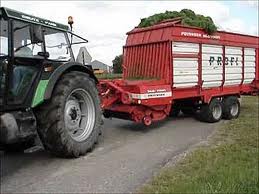 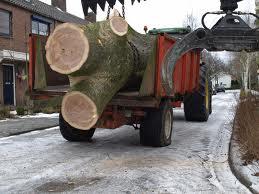 BELADINGEN ZOALS HET NIET IS TOEGESTAAN
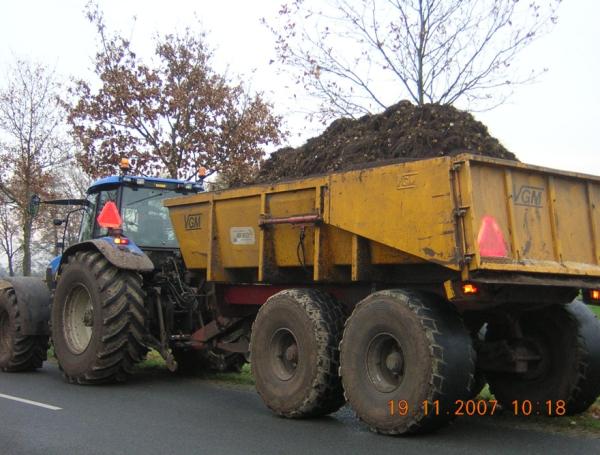 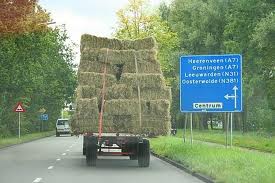 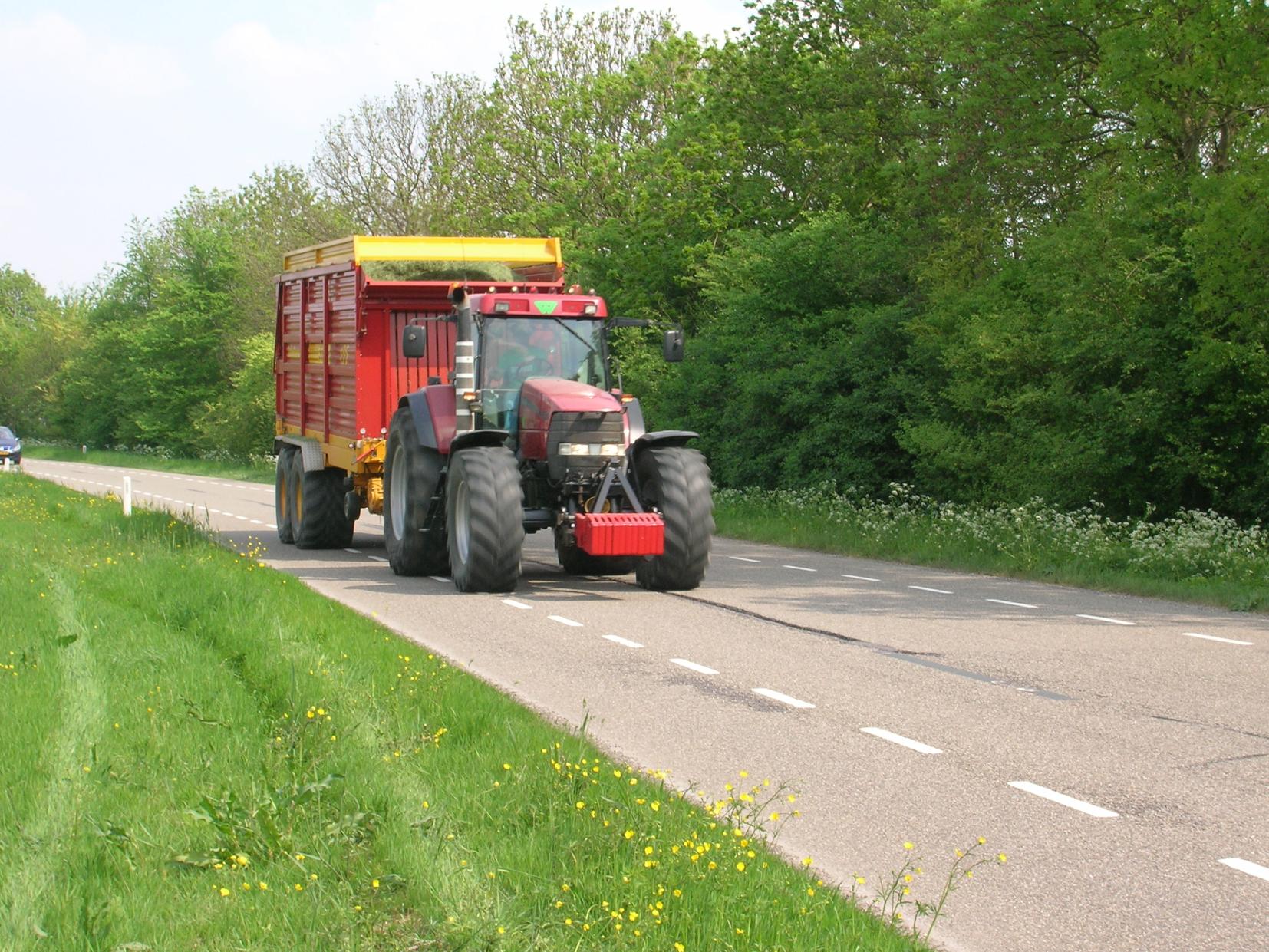 Perfect beladen
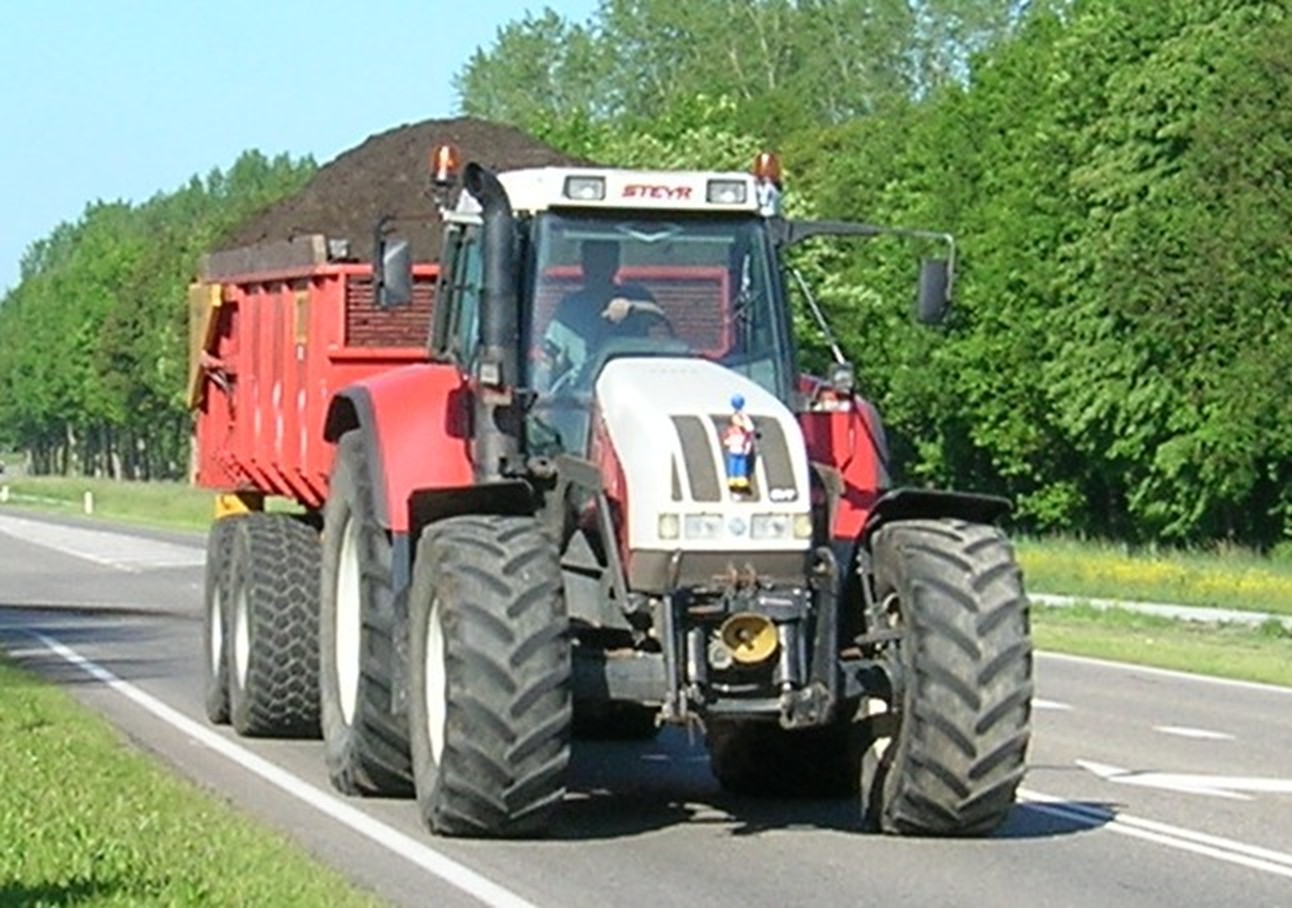 Slecht beladen
MATEN LANDBOUWTREKKER
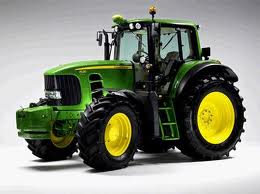 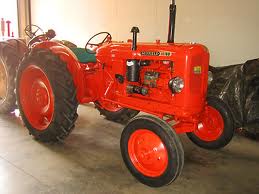 LENGTE 12.00 METER

BREEDTE   3.00 METER 
 
HOOGTE   4.00 METER
Wat zijn verwisselbareuitrustingsstukken
Ontworpen om;
door een voertuig te worden gedragen
OF te worden gekoppeld
Het moet een extra functie geven  aan het voertuig
Alleen voor LBT en bedrijfsauto’s die worden ingezet 
  voor werkzaamheden op, aan, in of boven wegen,
  gladheidbestrijding  en sneeuwruimen.
Nieuw: Verwisselbaar uitrustingsstuk mag in de   fronthef!!!
Voorwaarden verwisselbaar uitrustingsstuk
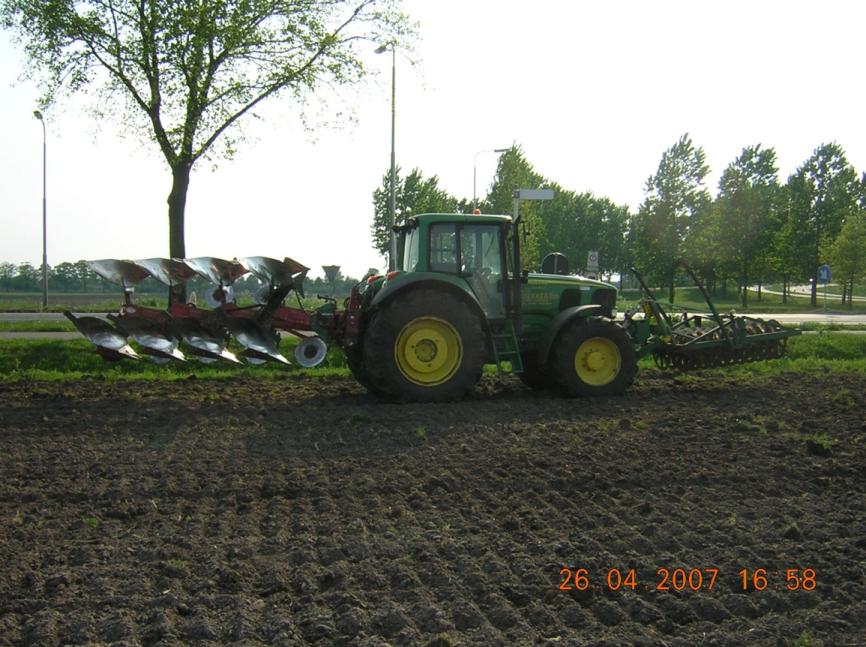 Totale lengte max. 12 meter
Verwisselbaar uitrustingstuk moet zoveel mogelijk          ingeklapt / geschoven zijn.
Geen lading op verwisselbaar uitrustingstuk die niet
   gerelateerd is aan functie.
Totale lengte trekker 
+
Max 2 aanhangwagen 18 meter
Lengte aanhangwagen 14,30 meter  i.p.v. 12,00 meter
Aanhangwagen was namelijk  2,30 verlengd
Voordeel:  eigenaar/bestuurder een rij extra balen stro            vervoeren.
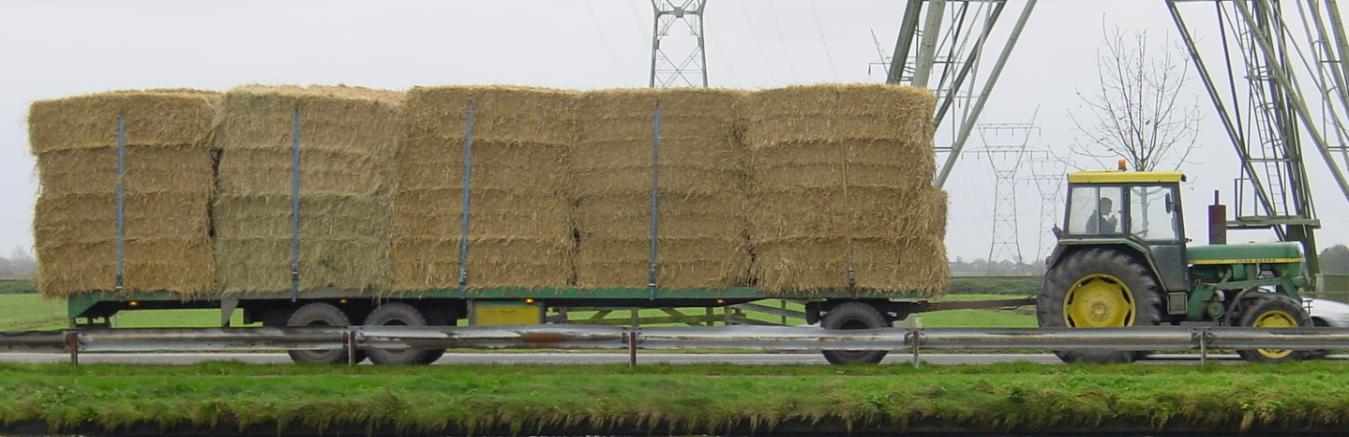 TOTALE TOEGESTANE LENGTE
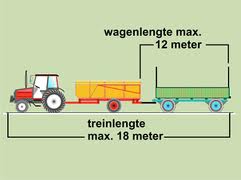 NOG ENKELE VOORBEELDEN
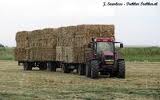 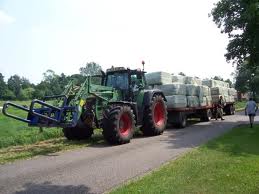 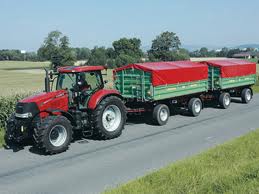 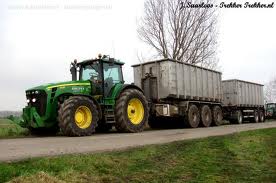 Max.maten van een aanhangwagen :
Lengte                    12,00 m
Breedte                    3,00 m !!!
Breedte                    3,50 m  (losse veldgewassen)
Hoogte                     4,00 m
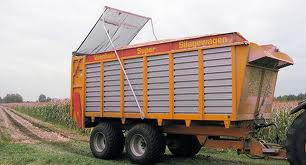 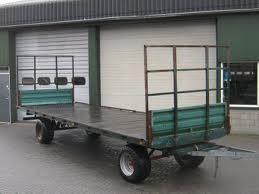 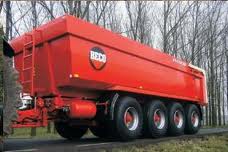 Breedte voertuig
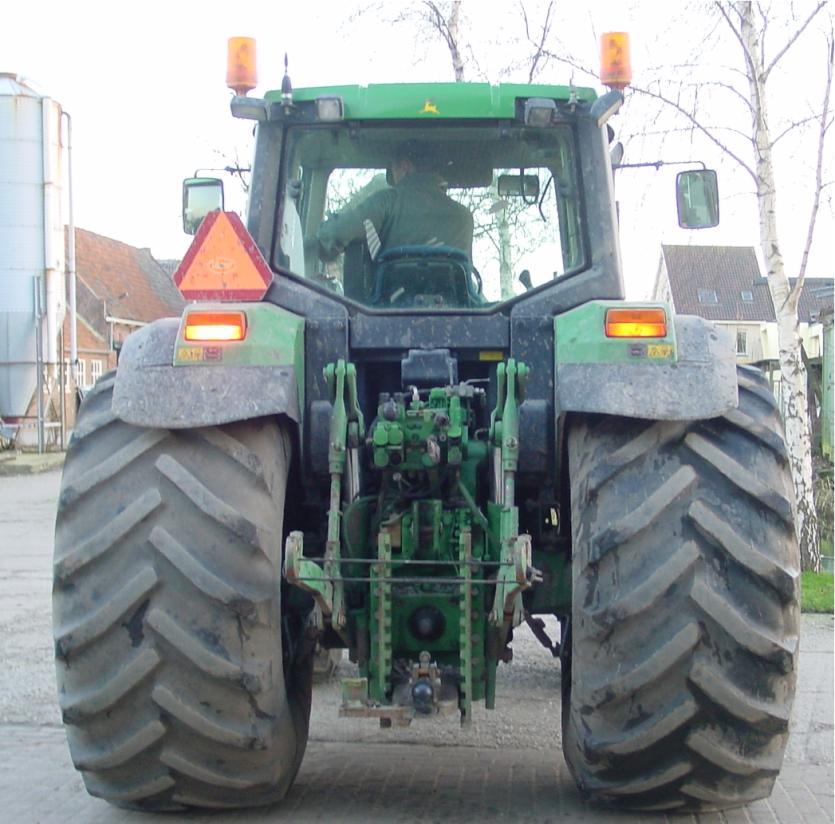 Zwaailicht verplicht
Indien
breder dan 
2.60 meter
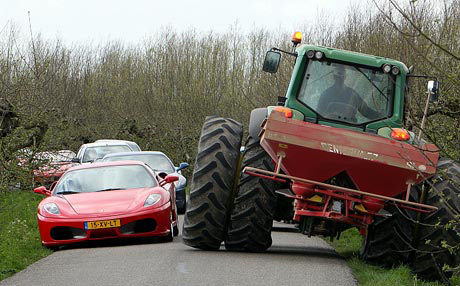 Breedte 3,00 t/m 3,50 meter, ontheffing meestal zonder begeleiding
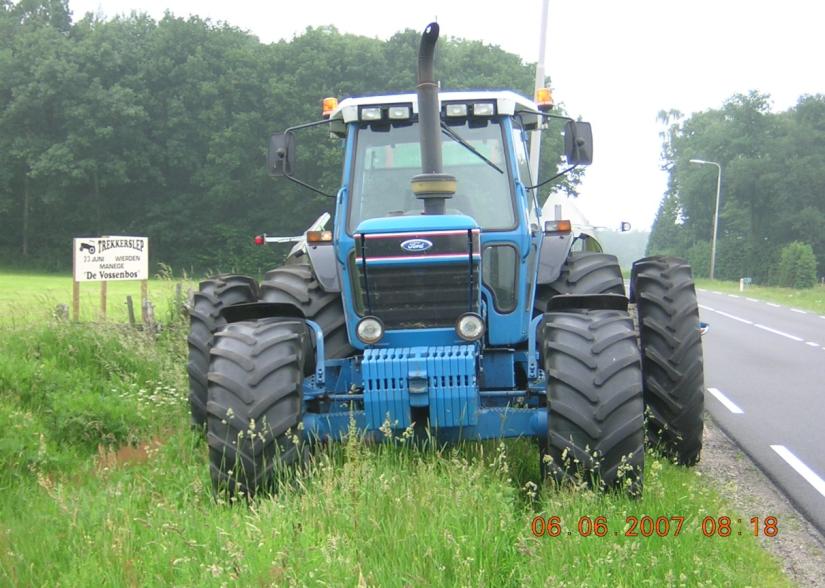 Breedte boven 3,50 meter onder begeleiding van verkeersbeveiligers (exceptioneel transport)
Ontheffingen worden verstrekt door Provincie / RDW / Gemeente
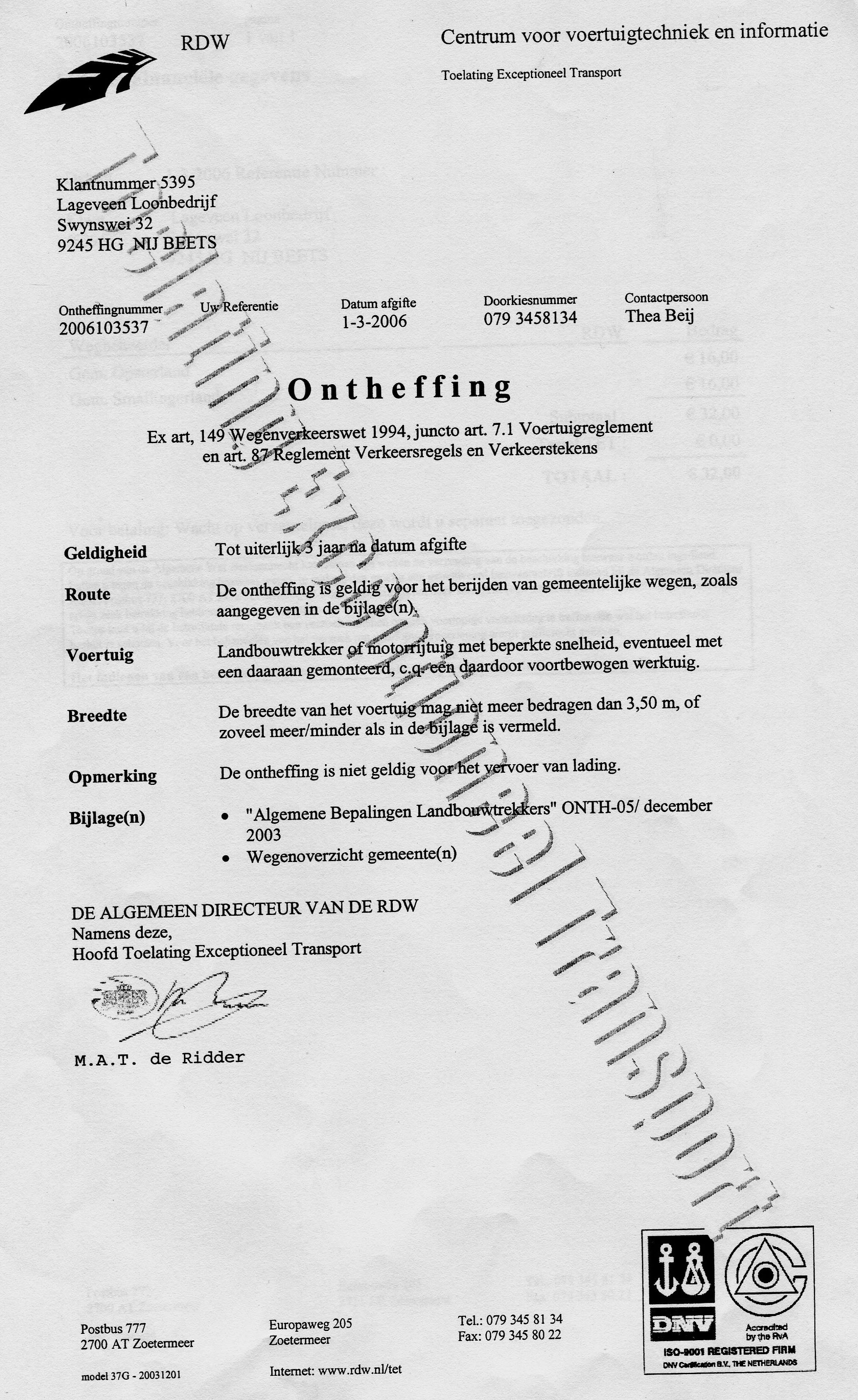 Geldigheid 3 jaar
(2006 - 2009)
Omschrijving  
voertuig
Omschrijving wegen
Zie bijlage ontheffing
Breedte max.
3,50 m
Voorschriften
Worden afgegeven op naam
 van het bedrijf / eigenaar
Verzekering verplicht
Op de openbare weg en
Op terreinen toegankelijk voor publiek 
 of personen, 
  die het recht hebben daar te komen.
Rijbewijs en kentekenbewijs:
Voor landbouwtrekkers en motorrijtuigen met beperkte snelheid alsmede de door die motorrijtuigen voortbewogen aanhangwagens is G E E N  rijbewijs en kentekenbewijs vereist.
Trekkerrijbewijs:
Jeugdige werknemers (16 en 17 jarige) moeten voor het besturen van trekkers een certificaat van vakbekwaamheid bezitten.
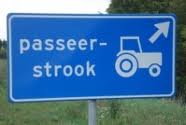 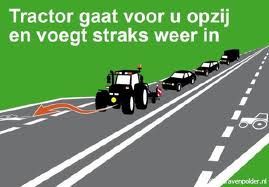 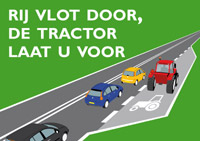 Passeer stroken
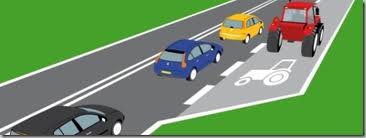 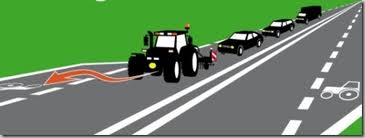 Verlichting/reflectie
Richtingaanwijzer
Dim/stadslichten
Remlichten
Achterzijde aanhangwagen rode driehoekige reflectie
Achterzijde rode niet driehoekige reflectie LBT
Afgeknotte driehoek
- Verlichting moet werken, schoon, niet gebroken en 
  zichtbaar zijn!
- Reflectie moet schoon en mag niet gebroken zijn!
VERLICHTING
MAG NIET WORDEN BELEMMERD
DOOR BELADING

DOOR VUIL

OF DOOR

VERWISSELBARE UITRUSTINGSSTUKKEN
Gele zwaailichten of knipperlichten
Bij:
Werkzaamheden op-, aan-, in of boven wegen, en gladheids bestrijding of sneeuwruimen
Vervoer van ondeelbare lading. (exceptioneel transport)
Landbouwtrekkers en motorrijtuigen met beperkte snelheid met 
   eventueel aanhangwagens, die, met inbegrip van de lading, breder  
   zijn dan 2,60 meter.
Belemmering van de verlichting
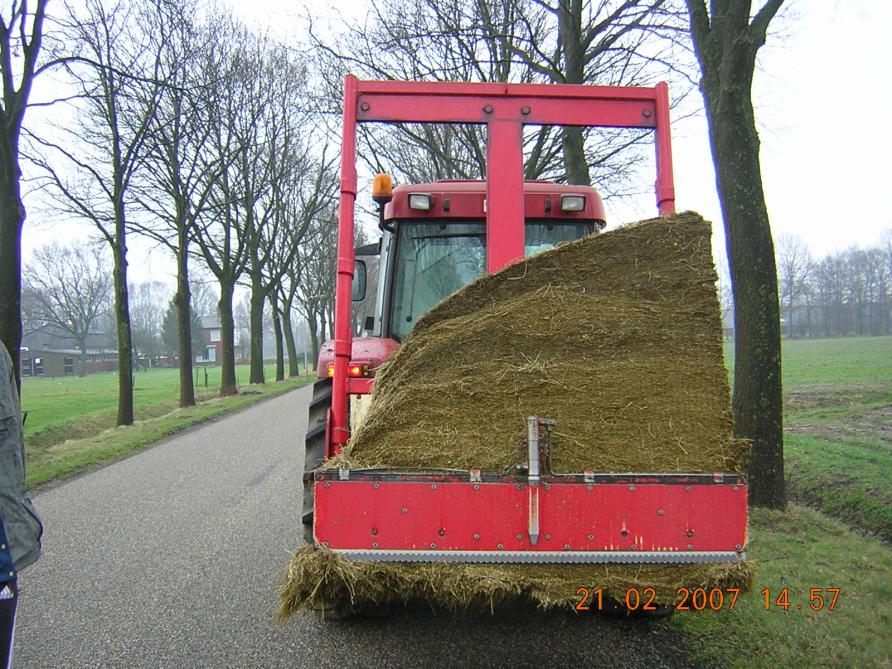 Door de lading en de kuilsnijder wordt de verlichting afgeschermd. 
Tevens gevaar voor vallende lading
Dezelfde agrariër na goed overleg…
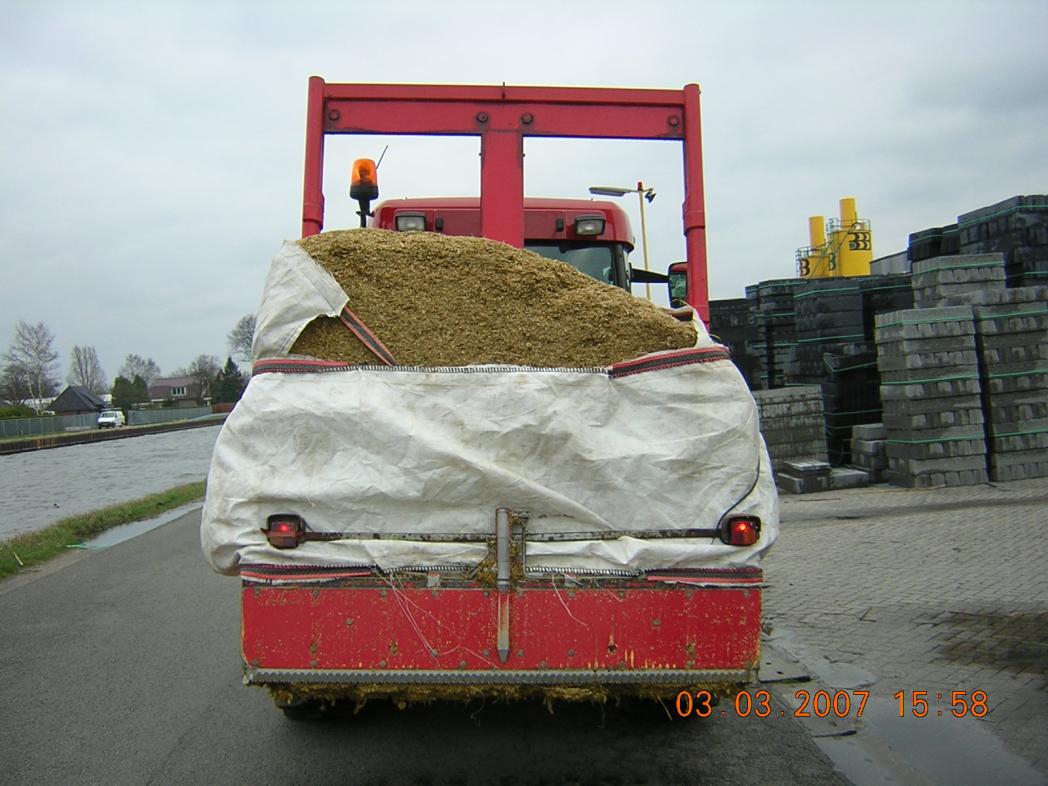 Verplichte verlichting voorzijde 
aanhangwagen:
2 stadslichten indien voertuig breder dan 1,60 meter met reflectie
2  witte retorreflectoren indien het voertuig smaller is dan 1,60
Zijkanten van de aanhangwagen
ambergele reflectoren verplicht
Bestuurder mag bij besturen van het voertuig niet gehinderd worden door :
Passagiers,
Lading
Verwisselbaar uitrustingstuk
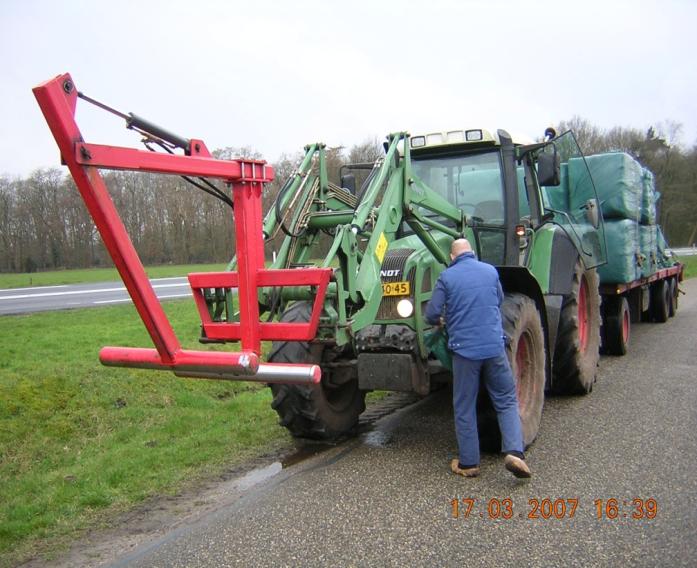 Of op andere wijze
Breedte & lengte markeringsborden
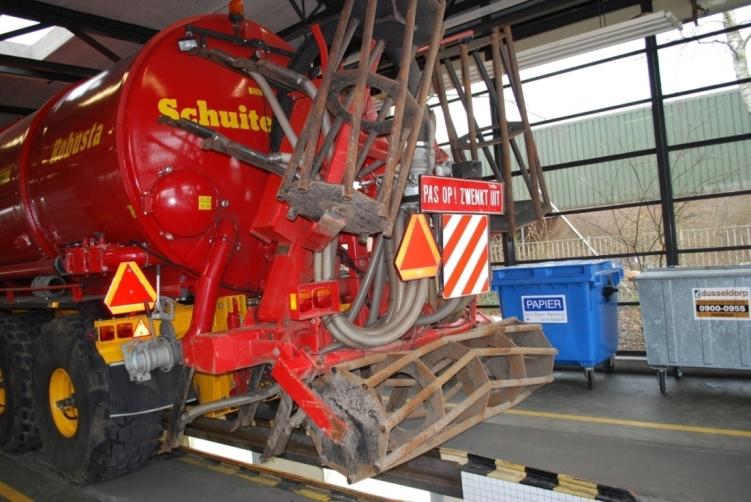 Lengte markeringsbord
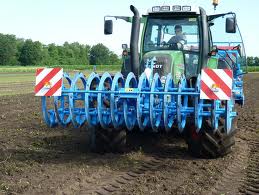 Breedte 
markeringsborden
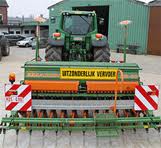 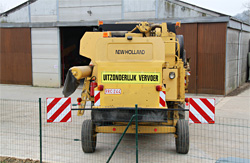 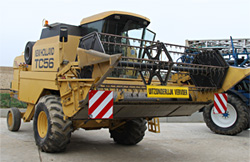 Markeringsborden op juiste wijze geplaatst
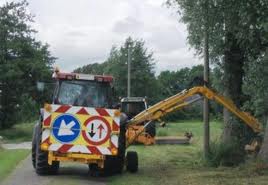 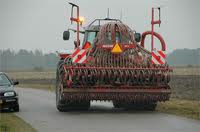 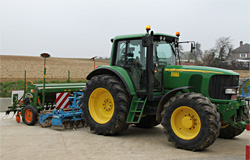 Markeringsborden + verlichting op juiste wijze geplaatst
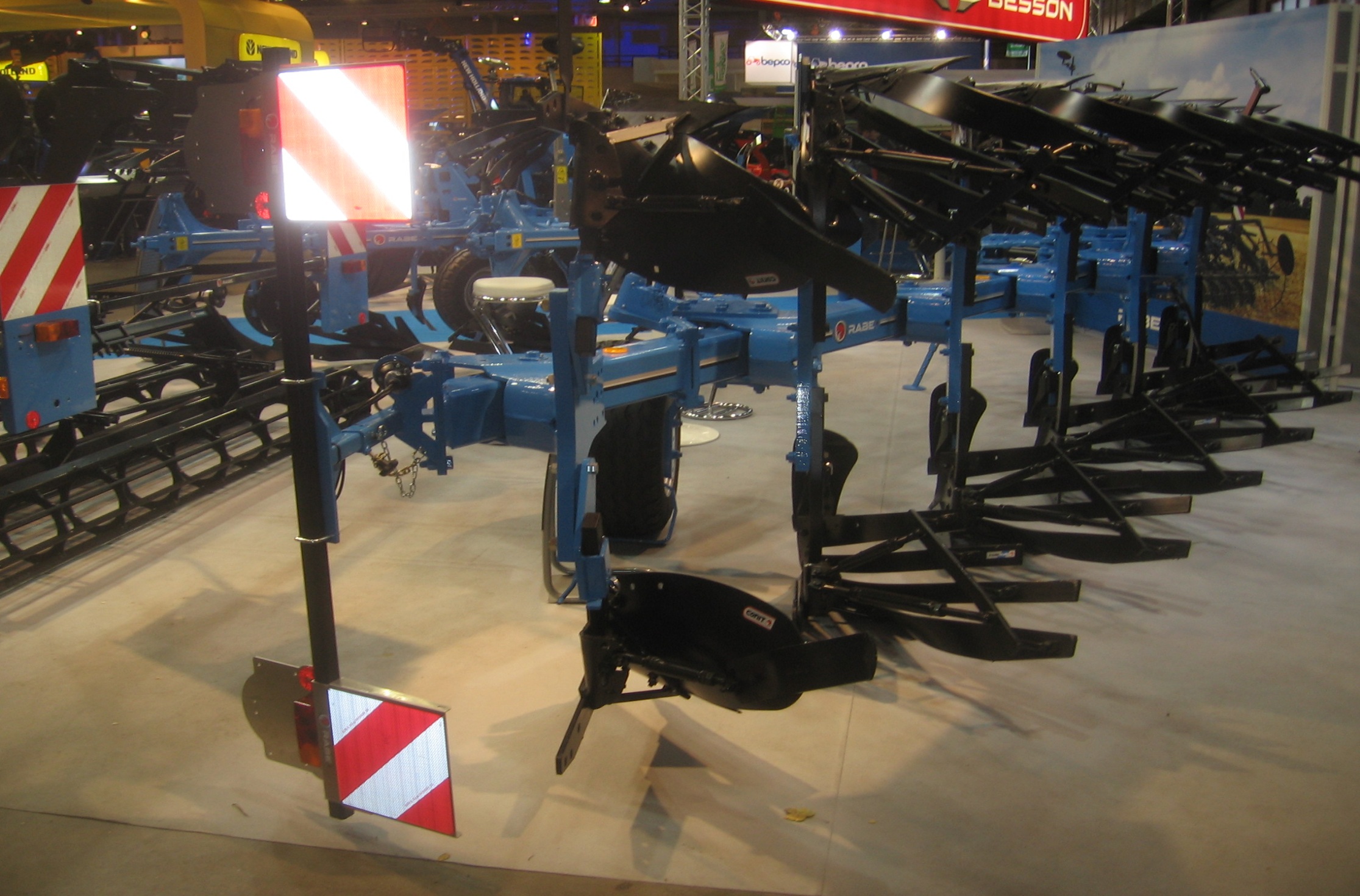 Enkele posities op de openbare weg
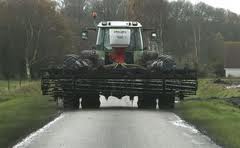 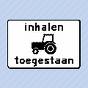 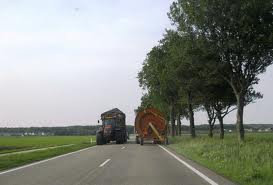 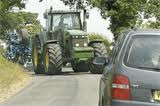 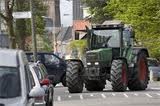 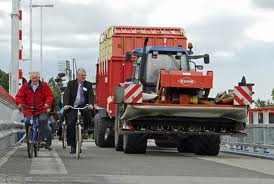 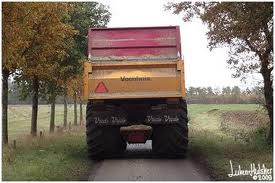 Nog enkele voorbeelden van de positie op de openbare weg
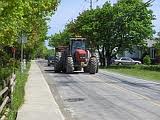 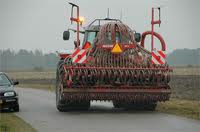 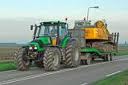 Voorlichtingsborden
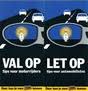 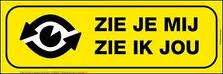 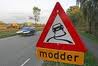 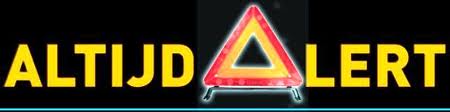 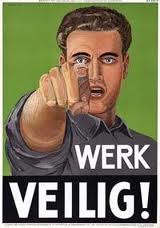 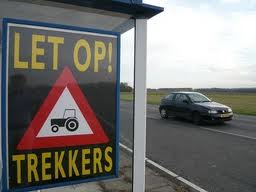 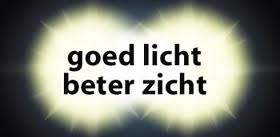 Ongevallen met trekkers
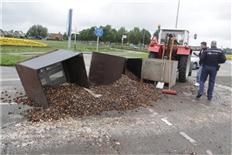 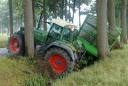 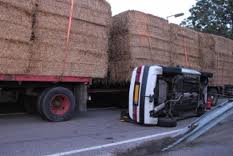 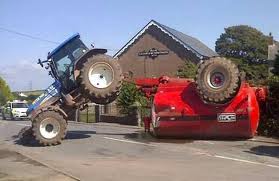 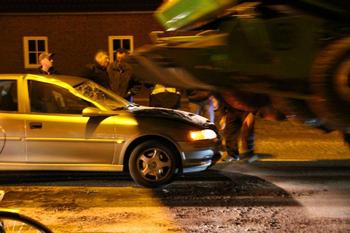 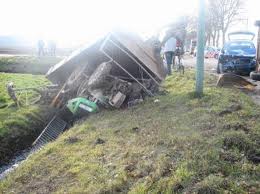 RECONSTRUCTIE VAN EEN ONGEVAL
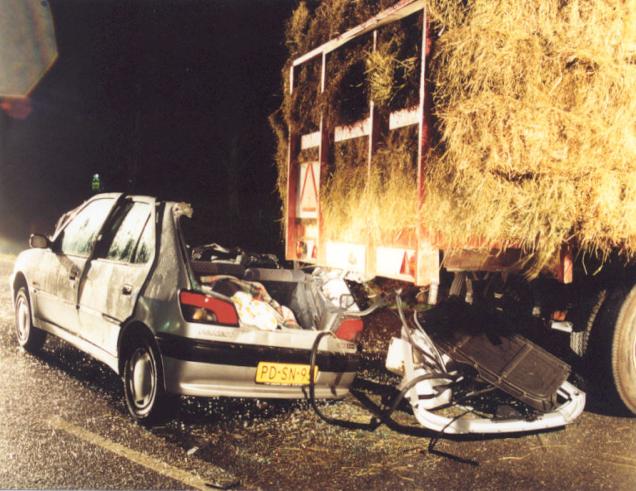 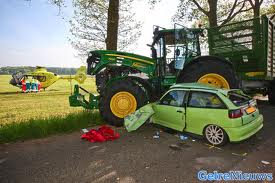 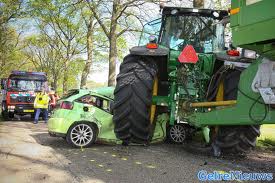 HET GEVAAR OP DE OPENBAREWEG
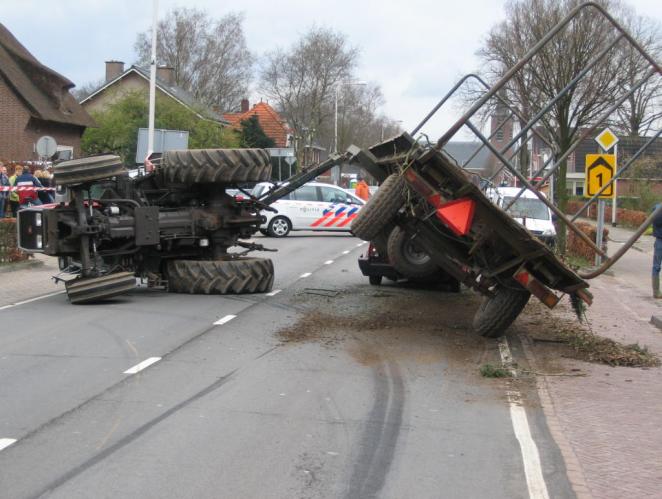 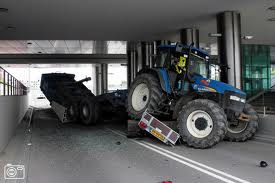 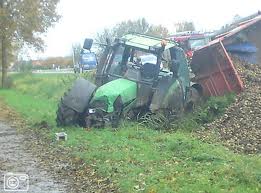 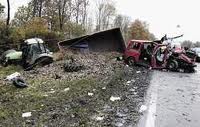 Ongevallen met zwaar lichamelijk letsel
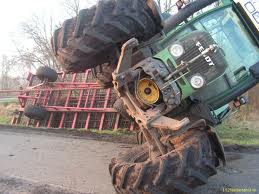 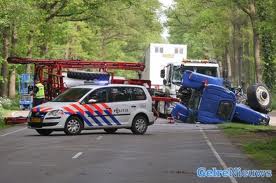 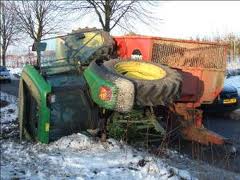 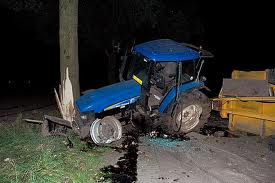 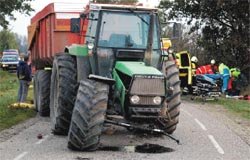 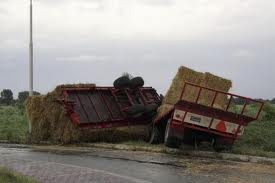 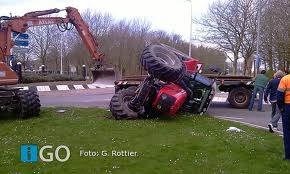 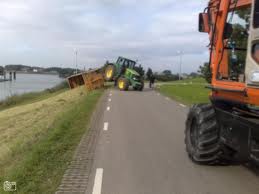 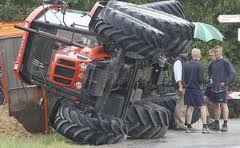 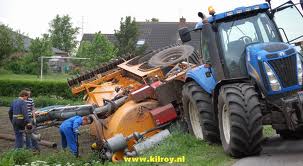 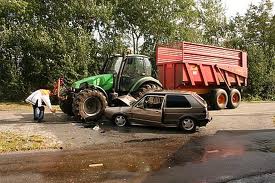 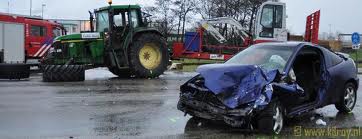 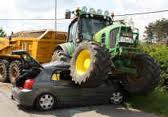 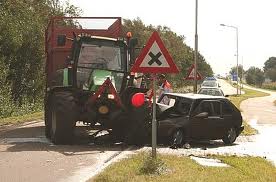 Bedankt voor jullie aandacht
Deze power-point presentatie werd gemaakt door Fred Piel en Jeroen Hagedorn
Met medewerking van de
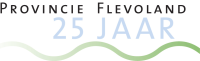 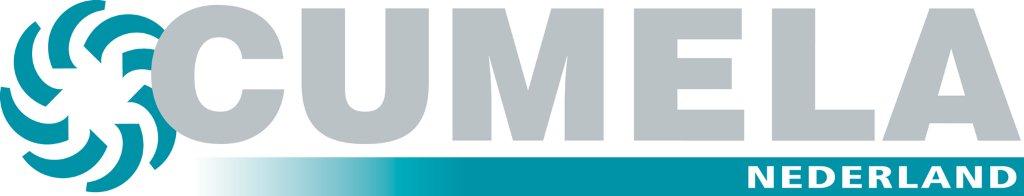 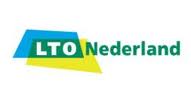 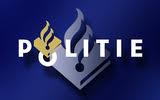